课程实验：大整数乘法
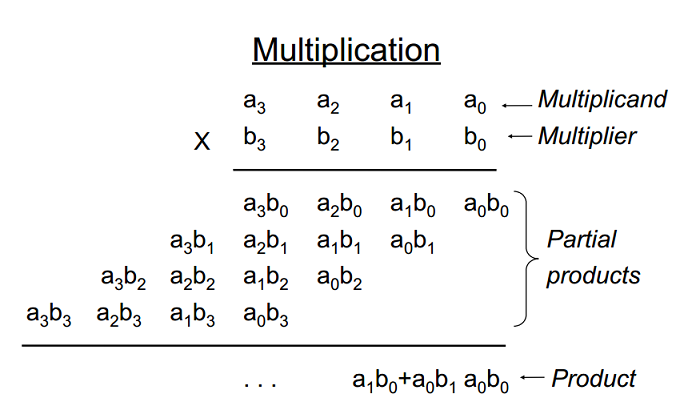 1
大整数乘法：分治法1
2
大整数乘法：分治法2
3
FFT解大整数乘法
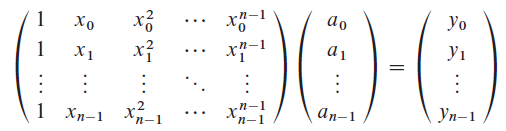 4
FFT解大整数乘法: 思路(1)
直接相乘
点值对相乘
5
FFT解大整数乘法: 思路(2)
6
FFT解大整数乘法: 单位复根
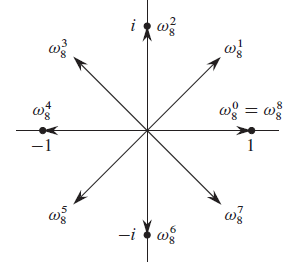 7
FFT解大整数乘法: 分治法
8
FFT解大整数乘法: FFT
9
FFT解大整数乘法: IDFT
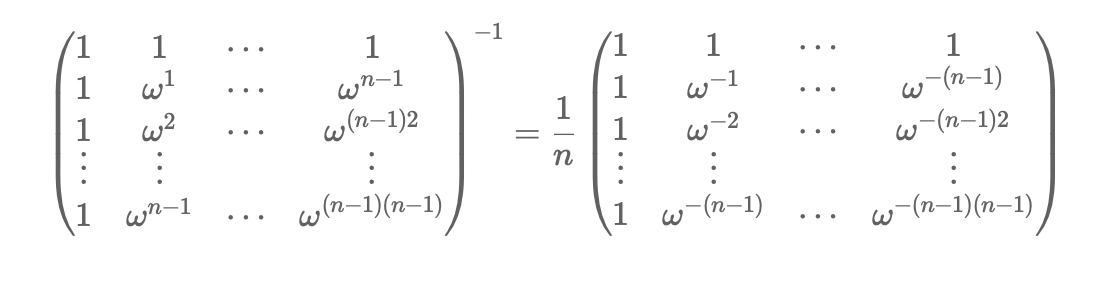 10
课程实验: FFT解大整数乘法
目标：
1. 实现利用分治法2求解大整数乘法；
2. 能够理解快速傅里叶变换求解大整数乘法的思想，体会其中的分治思想。（选做）
要求：
1.语言：C、C++、Python以及Java
2.代码：独立完成，需要对主要的部分提供注释
3.文档：包括求解思想和运行结果两部分（代码单独提供），求解思想即为完整的分析过程（写出自己的思考为佳），运行结果为对特定数据的运行结果（包括两部分：自己本地测试不少于5组100位以下数据（自拟，结果截图），并将代码提交到Leetcode Multiply Strings（https://leetcode.com/problems/multiply-strings/）测试运行，将Submission Detail截图）
4.提交：将代码（只要包含代码的文件）和文档提交
5.命名：代码和文档打包为：实验一+学号+姓名
11